Insegnare  lingua e grammatica: strategie e strumenti per la scuola  dell’infanzia e primariaLaboratorio di Lingua e grammatica italianaScienze della formazione primaria			Università degli studi di Trieste			24 Marzo 2025
Introduzione alla Grammatica
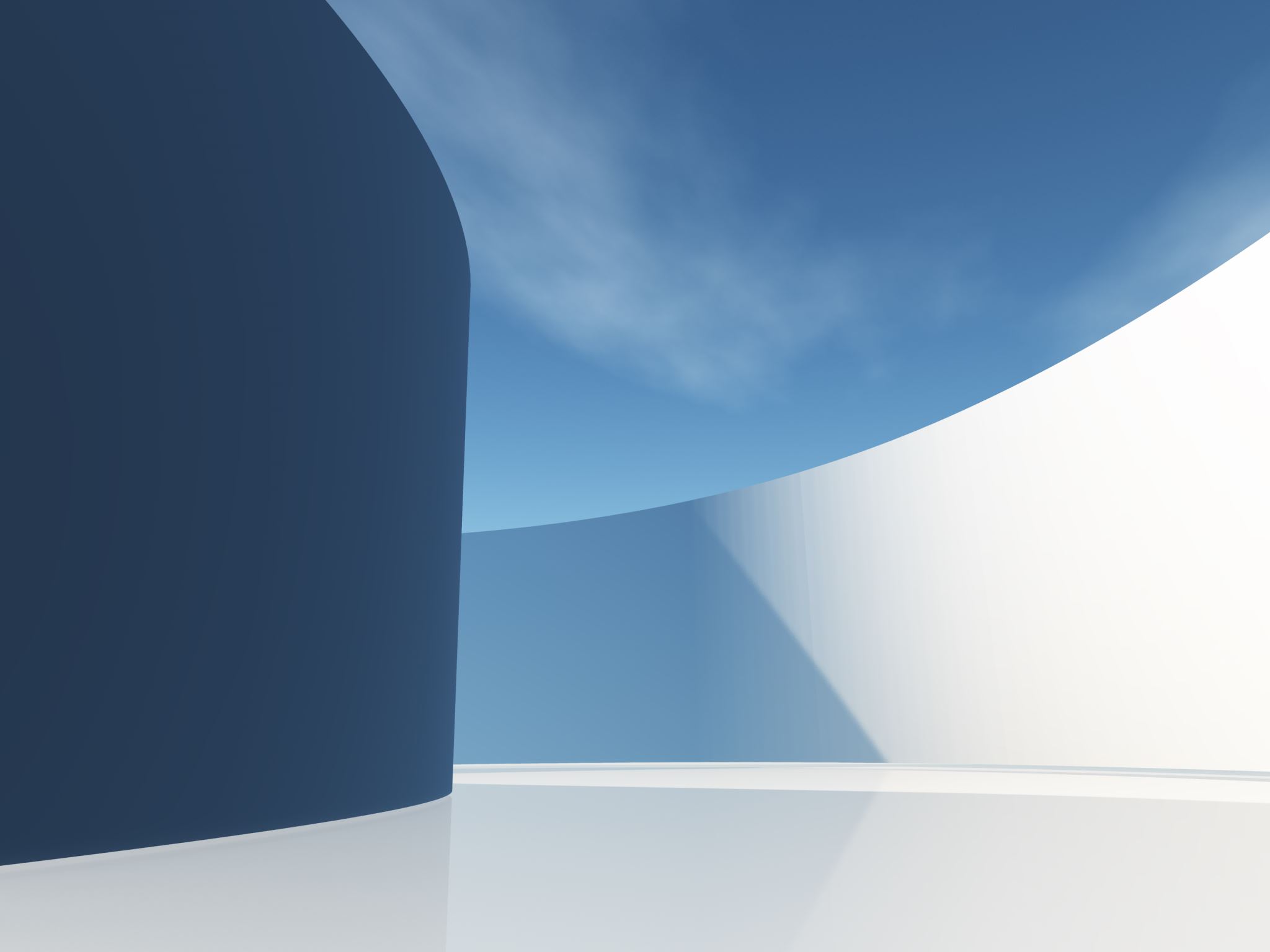 Obiettivi, metodologie e attività
Obiettivi didatticiScuola dell’Infanzia
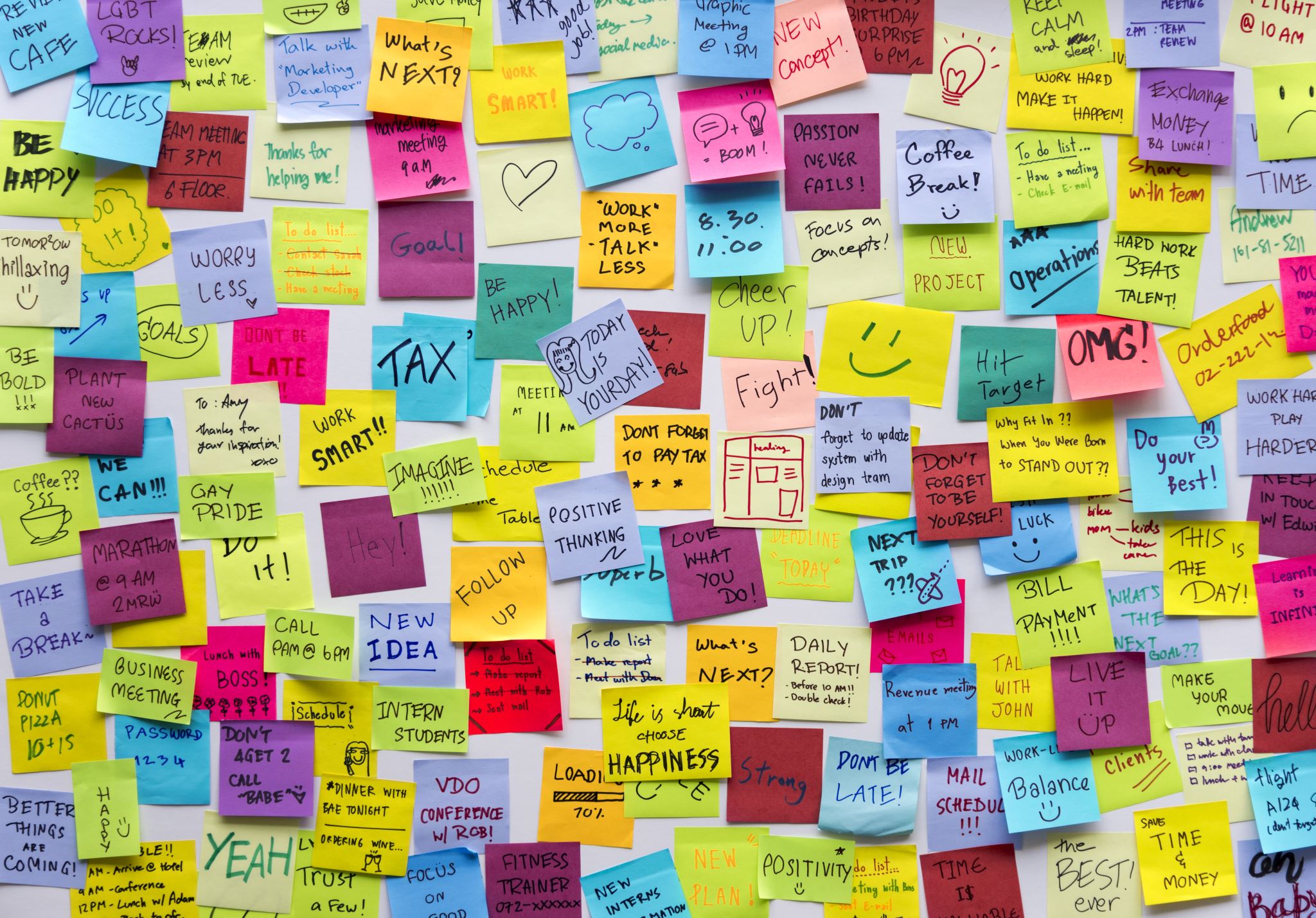 Sviluppare la consapevolezza linguistica attraverso l’esplorazione del linguaggio parlato.
Promuovere l’uso di suoni, parole e frasi attraverso attività ludiche (canzoni, filastrocche, racconti).
Preparare alla riflessione sulla lingua, senza formalizzare concetti grammaticali.
Infanzia
Obiettivi didatticiScuola Primaria
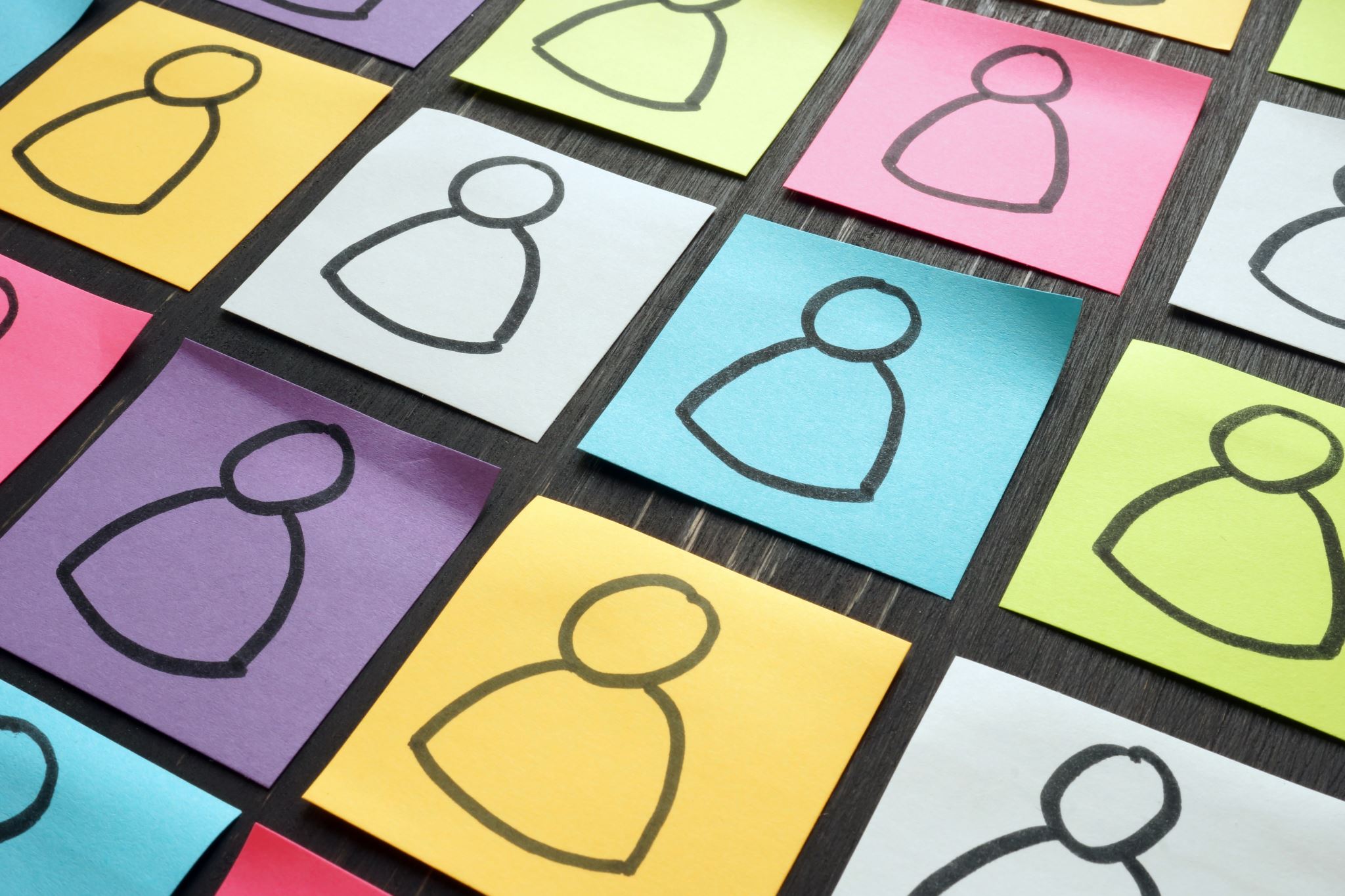 Introdurre progressivamente i concetti grammaticali fondamentali (es. nome, verbo, aggettivo).
Favorire l’apprendimento induttivo: partire da esempi concreti per giungere alla regola.
Consolidare le competenze linguistiche attraverso esercitazioni pratiche e giochi grammaticali.
Primaria
Elementi di grammatica e riflessione sugli usi della (lingua indicazioni nazionali del curriculum 2012)
Grammatica implicita ed esplicita
- Grammatica implicita: innata, sviluppata con l'uso della lingua.
- Grammatica esplicita: consapevolezza delle regole linguistiche.
 Il ruolo dell'insegnante è guidare verso una riflessione consapevole.
Oggetti della riflessione linguistica
Strutture sintattiche: frasi (semplici e complesse)
Parti del discorso: (variabili:nome, aggettivo, articolo, pronome, verbo); (invariabili:preposizione, congiunzione, avverbio, interiezione)
Coesione testuale: connettivi
Punteggiatura
Lessico
Importanza della riflessione sulla lingua-Aumenta la sicurezza nell’uso della lingua.- Coincide con l'apprendimento della lettura e scrittura- Monitorata costantemente a tutti i livelli scolastici.
Metodologie e Strategie Didattiche
Aree di intervento: lettura
La lettura è essenziale per socializzare e apprendere contenuti.
Favorisce la ricerca autonoma e la concentrazione.
Comprendere il testo aiuta a ottenere informazioni significative e a sviluppare il pensiero critico.
La riflessione sul testo è fondamentale per stimolare il lessico
La lettura contribuisce alla crescita personale.
Testo e lessico
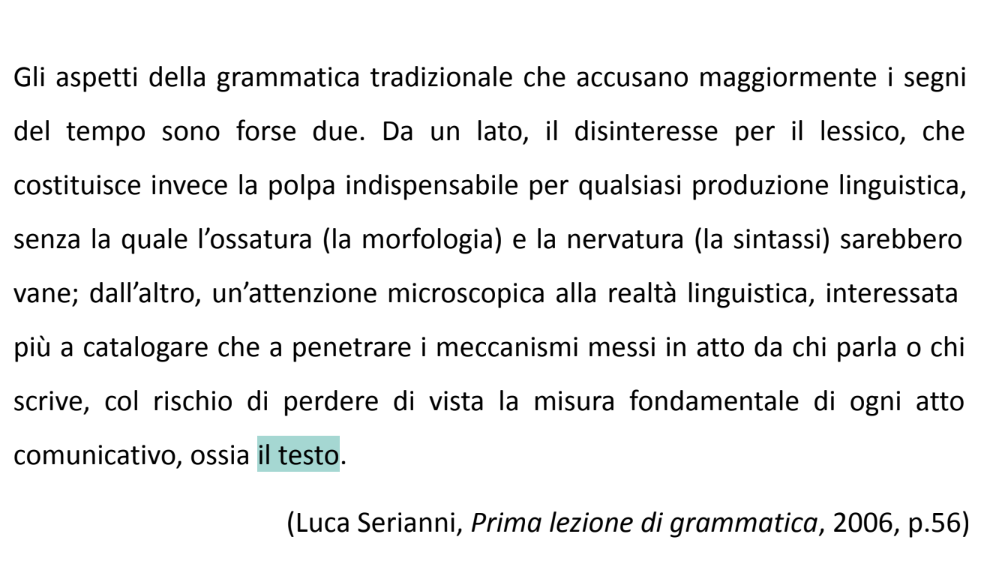 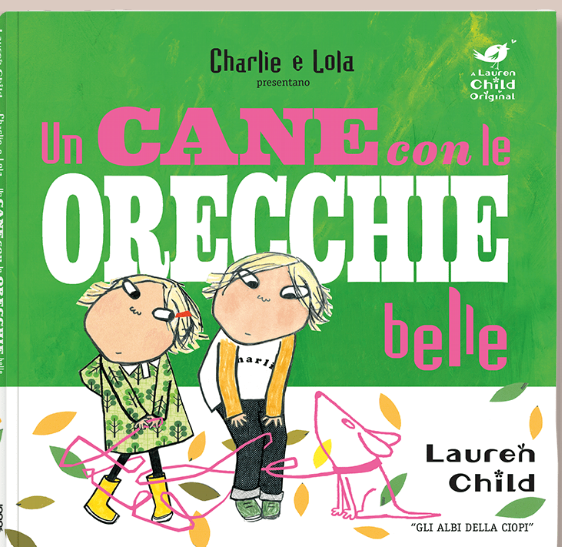 Esempio: laboratorio di ampliamento del lessico (classi seconde)
Bello quel coso!
Fase 1: l’insegnante legge un libro illustrato «Un cane con le orecchie belle» e chiede ai bambini di ripetere quali termini vengono usati per descrivere il cane (non si menziona «aggettivo»)
La scatola misteriosa(Gioco tattile )
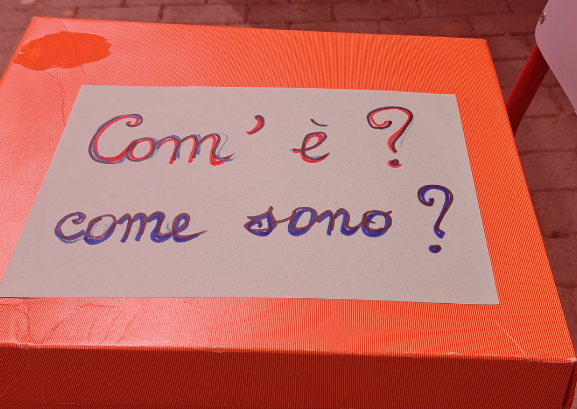 Fase 2
Dopo aver analizzato gli oggetti che percepiscono, i bambini cominciano ad avanzare proposte sulle parole da utilizzare

Le insegnanti, perciò, guidano gli alunni tramite domande specifiche ( Quali parole poter usare? Quali sono le più adeguate? Quali quelle che rendono l’idea? Sono tutte parole esistenti?)
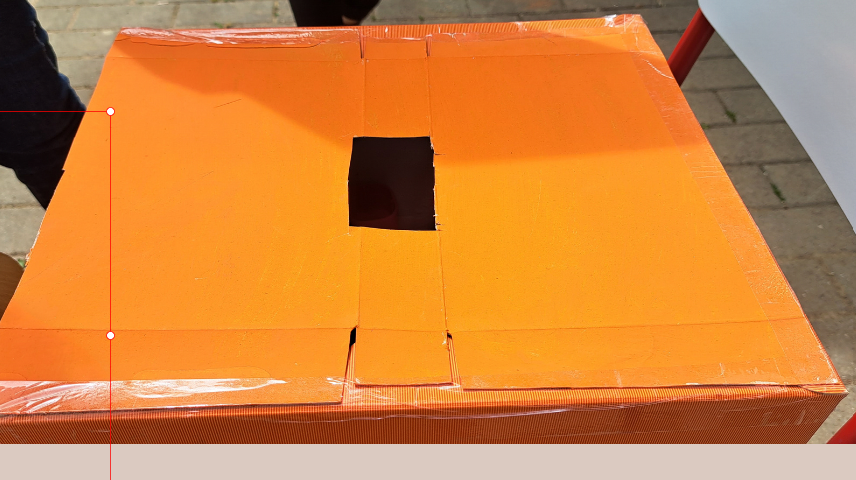 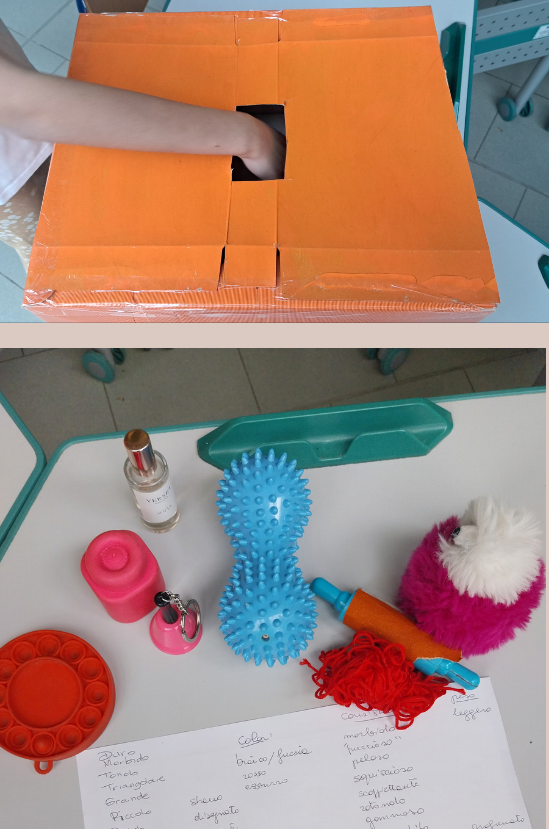 Scopriamo gli aggettivi
Fase 3
A questo punto alla domanda “Com’è?” viene associato il termine AGGETTIVO, precisando che il termine AGGETTIVO significa aggiungere informazioni al nome. 
Infine le insegnanti sfidano gli alunni, divisi a squadre, a trovare quanti più sinonimi di una batteria di aggettivi
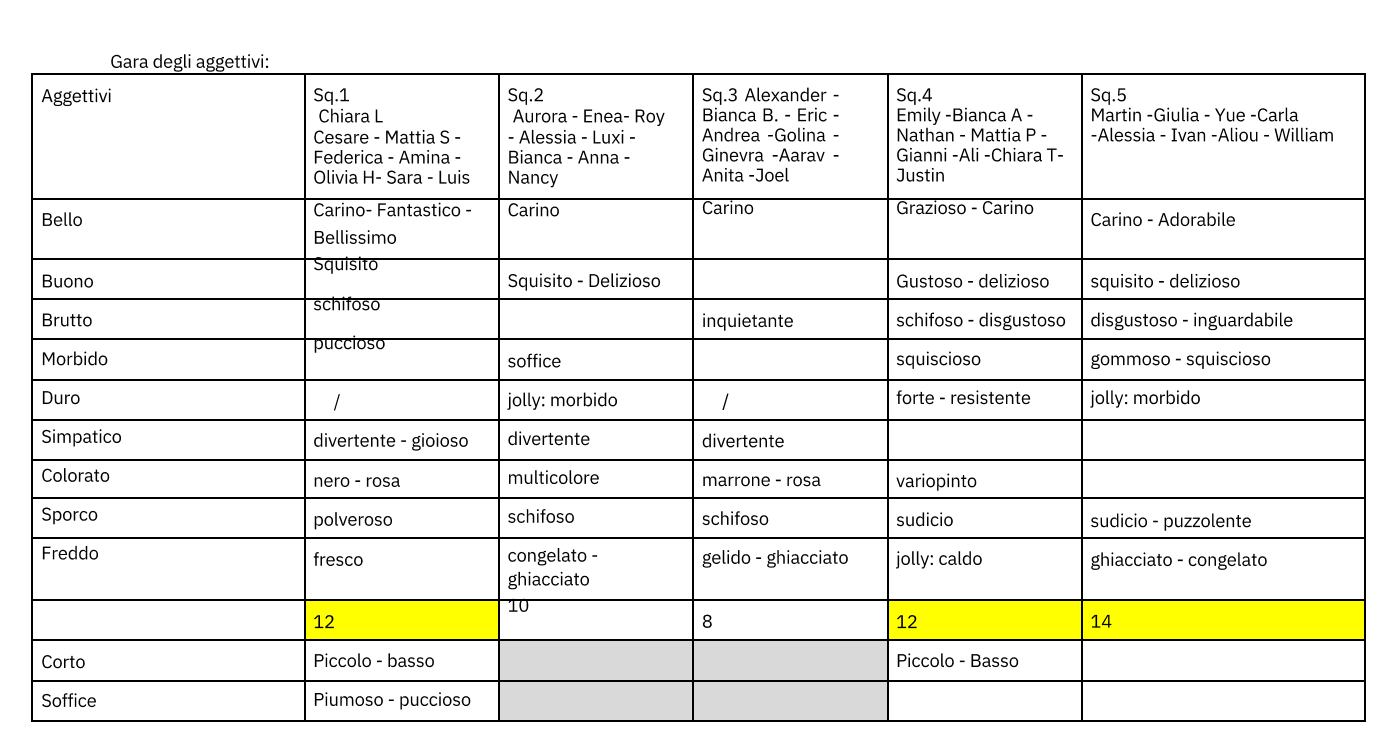 La gara degli aggettivi
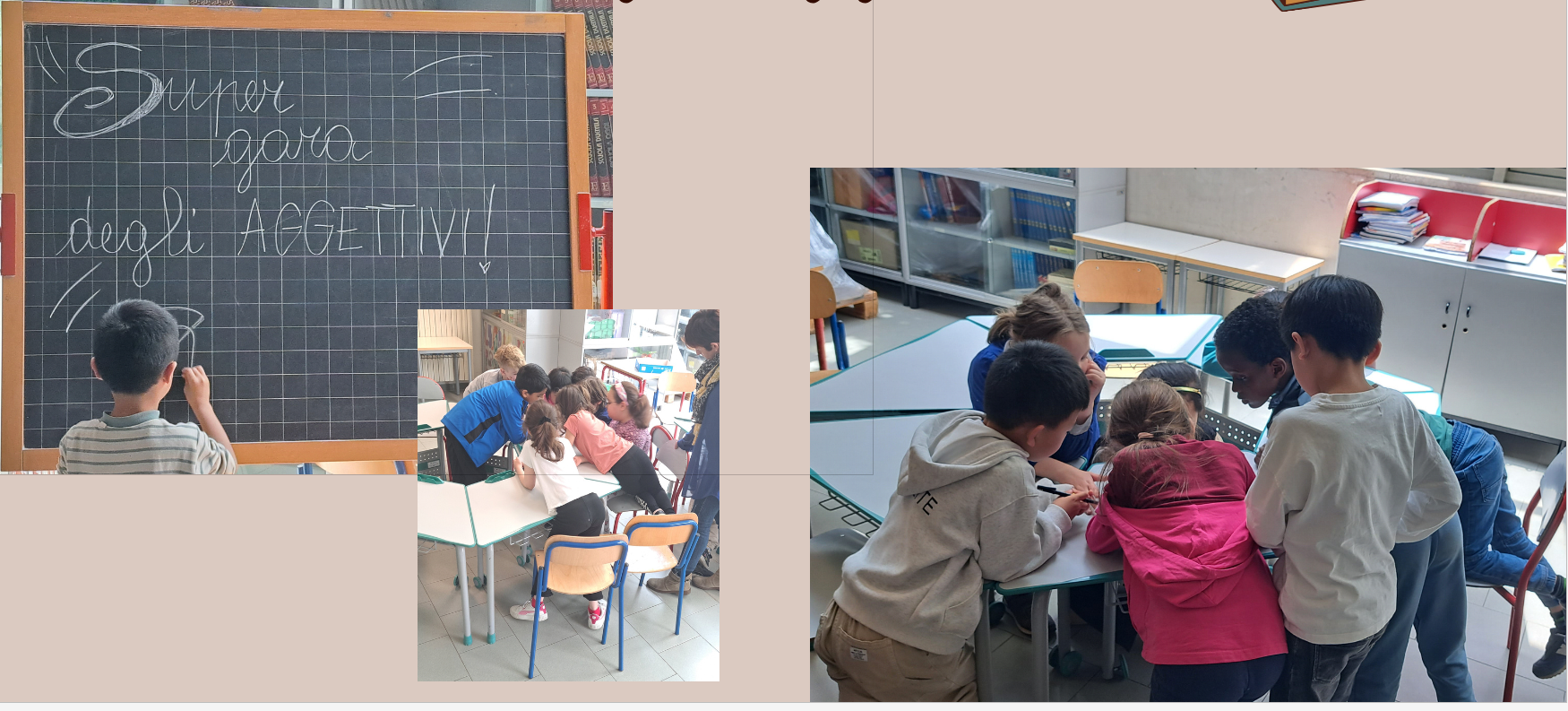 La premiazione
Esempio di gioco:lessico
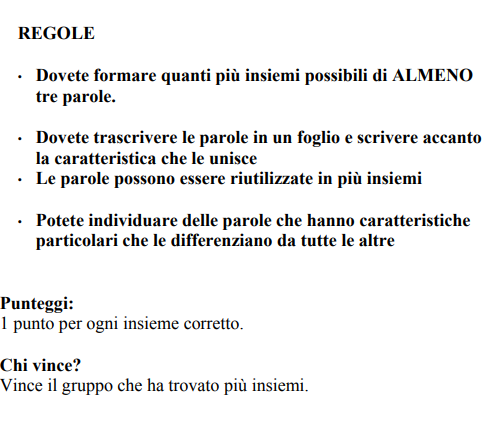 Attività da svolgere
Le prove Invalsidecreto legislativo 62/2017
Esempi: da Prove Invalsi (termine seconda classe della scuola primaria)LETTURA
Prova di LETTURA
Testo (classe seconda)
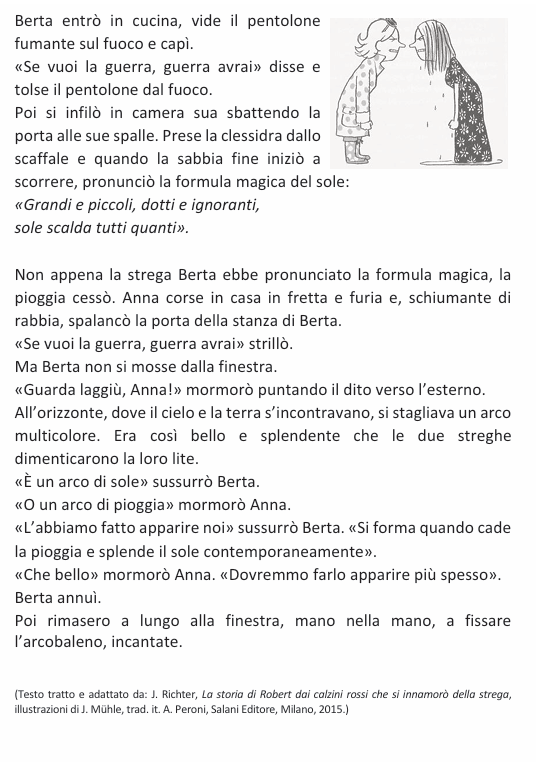 Comprensione del testo (classe seconda)
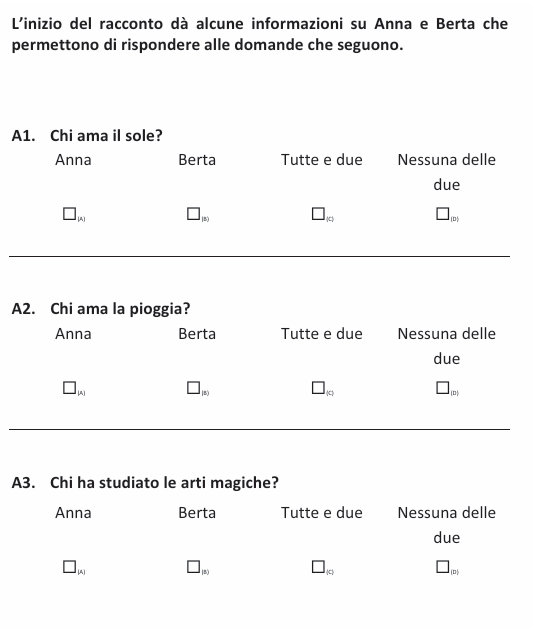 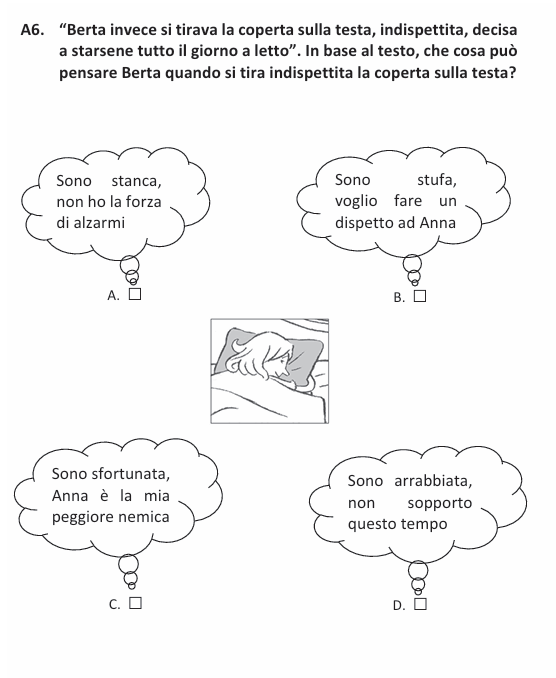 Comprensione del  testo ( classe seconda)
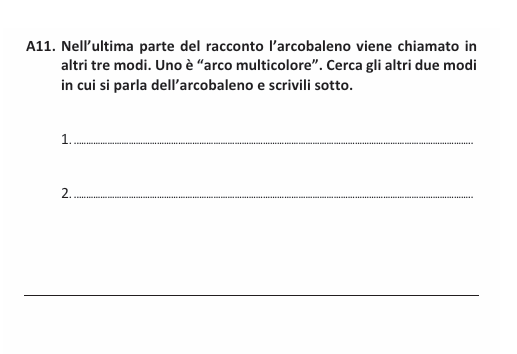 Esercizi sul lessico (classe seconda): uguali e contrari
Esercizi sul lessico (classe seconda)IL pesciolino Arcobaleno
Il pesciolino Arcobaleno
Nel profondo oceano viveva un piccolo pesciolino di nome Arcobaleno, scintillante come un gioiello. Il suo corpo, ricordava il color del mare al tramonto. Era ammirato da tutti, dai pesci più grandi ai minuscoli crostacei. Ma lui era molto vanitoso e si specchiava nelle onde ogni giorno. "Sono il più bello del mare!" diceva, presuntuoso.
Arcobaleno è:
Trova i contrari
piccolo
presuntuoso
color del mare
scintillante	
vanitoso
ammirato da tutti
Indovina chi
Quale abitante del mare ha queste caratteristiche?
grande
umile
color della notte
opaco
semplice
Deriso

Ora proviamo a inventare una storia con il nuovo protagonista. Ricorda che deve avere le caratteristiche individuate precedentemente.
Testo (classe quinta)Leggere il testo e creare:3 esercizi di comprensione del testo a risposta multipla (4 opzioni)2 esercizi sul lessico a risposta aperta relativi al seguente brano
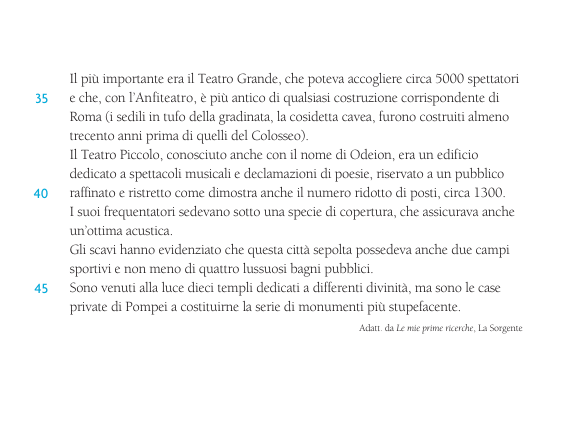 Aree di intervento: scrittura
Viene inserita in modo graduale e motivante: 
partire dall’esperienza
guidare il bambino a scrivere parole frasi legate a bisogni comunicativi
Esercizi di scrittura (classe quarta)
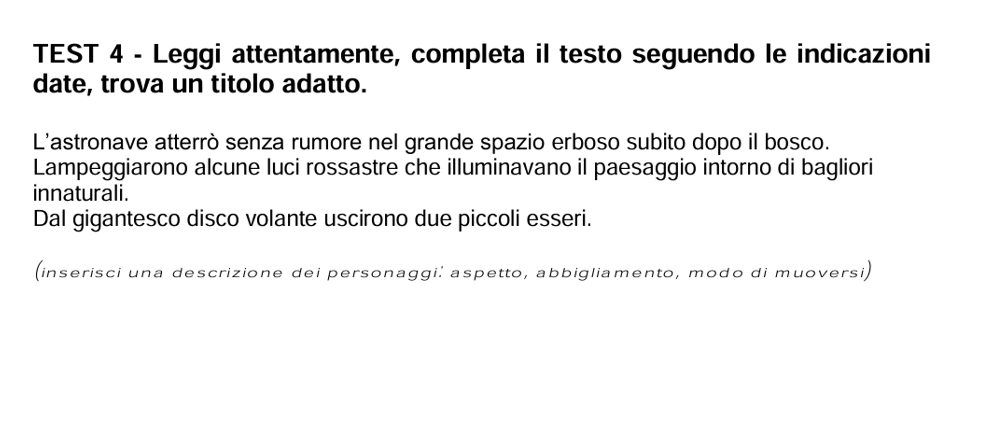 Quale esercizio di scrittura possiamo proporre  alla classe riguardo a questa parte del testo?
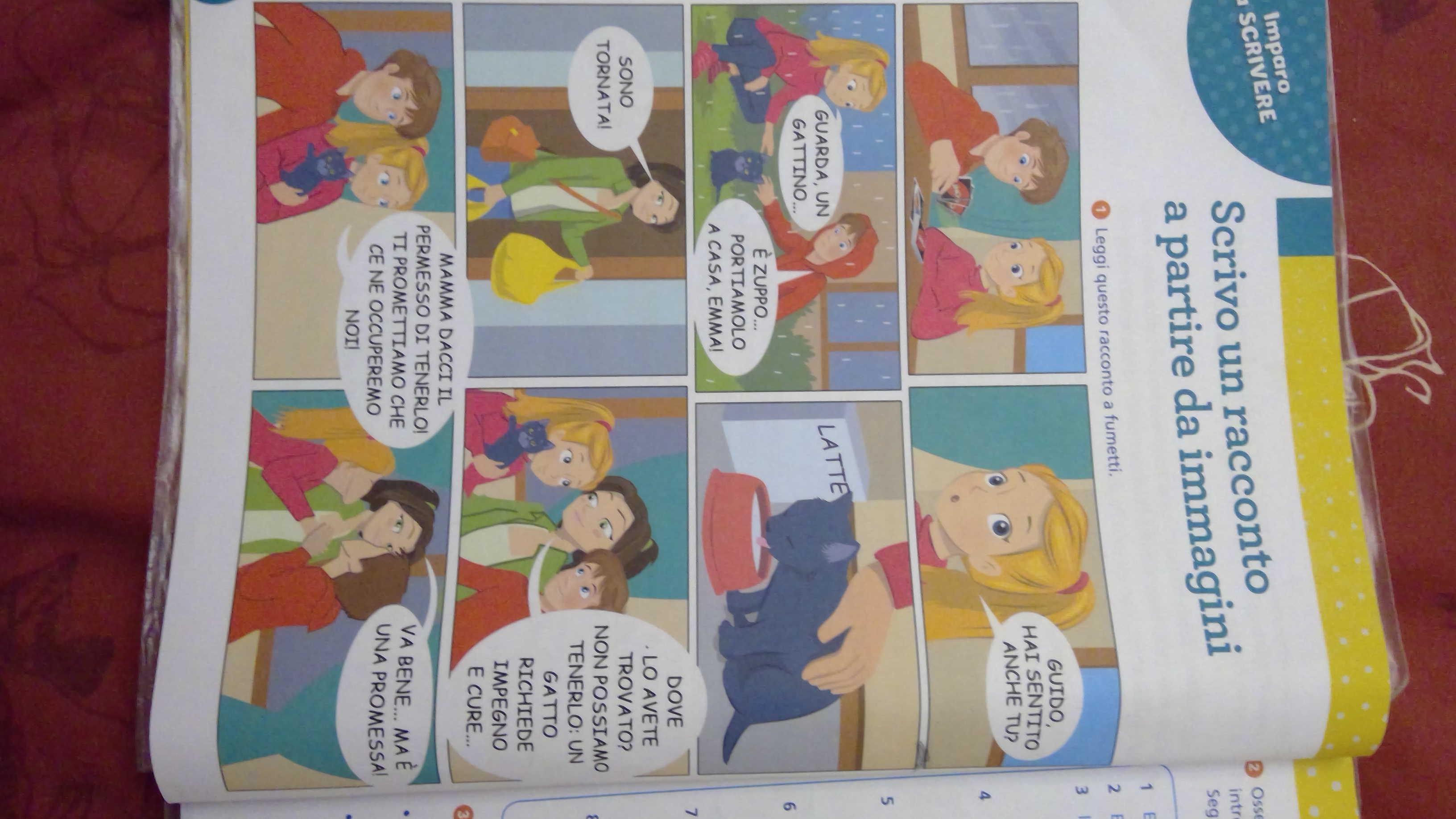 Esercizi di scrittura Cl.5^-Scrivo un racconto a partire dalle immagini.
Osserva ogni vignetta, poi esponi i fatti; introduci i discorsi diretti o trasformali in indiretti
Segui l’esempio
Emma e guido stanno giocando a casa, mentre fuori piove
Emma domanda: «Guido, hai sentito anche tu?».
I bambini escono e ….
Quali altri esercizi possiamo proporre per questo testo?
Utilizza le frasi che hai scritto per…….
Utilizza i connettivi opportuni….. (indicare quali)
Arricchisci il testo con i sentimenti dei personaggi…..
…..
Bibliografia
Balboni, P. E. (2018). Didattica dell'italiano a stranieri. Venezia, Marsilio.
Bortolato, C. (2016). La grammatica è un gioco, Trento, Erickson.
Carsano C., Insegnare ortografia ai bambini, ASLI scuola (pdf)
Pallottino, M. (2020). La grammatica a misura di bambino. Trento,  Erickson.
Penso D. (2019), Progettare unità di Apprendimento. La costruzione di UdA nella scuola dell’Infanzia, Roma,Ea Anicia

Rivoltella, P. C. (2017). Didattica inclusiva e tecnologie. Milano, FrancoAngeli.
Teruggi Lilia Andrea  (2019), Leggere e scrivere a scuola: dalla ricerca alla didattica, Carrocci
Sitografia
Applicazioni digitali come LeO: Lettura e Ortografia 
www.insegnaregrammatica.it
https://insegnaregrammatica.it/capire-come-funziona-la-grammatica/ 
https://www.ilpiacerediapprendere.it/padronanza-linguistica-e-grammatica.html 
Tra riflessione sulla lingua e grammatica a scuola: qualche considerazione e un materiale didattico recente - Linguisticamente